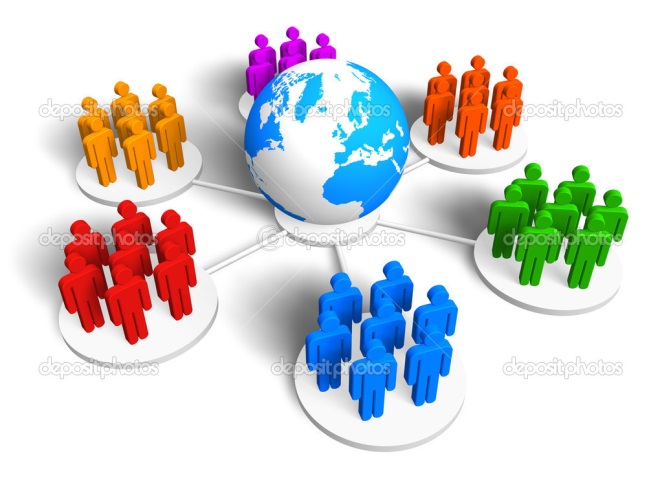 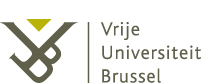 Euro-Nederlands en meertalige primaire termvorming in de Europese context
Prof. dr. Rita Temmerman
Centrum voor Vaktaal en Communicatie (CVC) – BIAL – Toegepaste Taalkunde 
Vrije Universiteit Brussel
Overzicht
Inleiding
Wat is een term?
Termen in context
De term als studieobject
Stellingen over de impact van het Engels en over primaire en secundaire termvorming
Euro-Nederlands en Noord-Zuid variatie
Inleiding
Een term, wat is dat?
Een term is een lexicale eenheid in vaktaal

Een term is een paradigma (Tanja Collet,2004)

Een term is een cohesieve ketting van varianten binnen een tekst (Margaret Rogers, 2007)
Is dit een term?
Cybercriminaliteit
"Cyber-" is een voorvoegsel dat gebruikt wordt voor iets dat met internettechnologie samenhangt.
Een synoniem van cybercriminaliteit is computercriminaliteit?
Cyberspace, cyberoorlog,cyberpesten, cyberseks, 
Cybergothic, cyberpunk, cybermetal
Cybernetica, de wetenschap die zich bezighoudt met besturing van biologische en mechanische systemen met terugkoppeling
Zijn dit termen?
aanvallen op informatiesystemen
botnets
Er zijn aanwijzingen dat grootschalige aanvallen op de informatiesystemen die vaak van vitaal belang kunnen zijn voor staten of voor specifieke onderdelen van de publieke of particuliere sector steeds gevaarlijker en frequenter worden. Deze tendens gaat gepaard met de ontwikkeling van steeds geavanceerder methoden, zoals het creëren en gebruiken van zogenaamde „botnets”, waarbij de strafbare handeling in verschillende fasen plaatsvindt en iedere fase afzonderlijk een ernstig risico voor openbare belangen kan opleveren (uit: RICHTLIJN 2013/40/EU VAN HET EUROPEES PARLEMENT EN DE RAAD)
Term als studieobject
Studie van vaktaal en terminologie
 beschrijvend 
nagaan (bv door teksten terminologisch te analyseren) hoe termen ontstaan en worden gebruikt
Termen in context
Tekstuele context: een term komt tot leven in een tekst
Maatschappelijke en juridisch context: Nederland en (federaal) België  en Vlaanderen
Cognitieve context: de rol van termcreatie in een proces van (steeds beter en anders) begrijpen
Linguïstische context (talen zoals het Tsjechisch, het Nederlands, het Engels)
Culturele context (we leren begrijpen in een talige en culturele omgeving)
http://eur-lex.europa.eu/legal-content/EN/ALL/?uri=CELEX%3A32013L0040
DIRECTIVE 2013/40/EU OF THE EUROPEAN PARLIAMENT AND OF THE COUNCIL 
of 12 August 2013 on attacks against information systems and replacing Council Framework Decision 2005/222/JHA
aanvallen op informatiesystemen
Wat is hier de
linguïstische context?
tekstuele context?
culturele context?
cognitieve context?
maatschappelijk context?
juridische context?

Van de term “cybercriminaliteit”
Het Euro-Nederlands
Richtlijn 2013/40/EU
Europese samenleving
Kennisdomein criminaliteit
Gevaren voor burgers: schade
Strijd tegen nieuwe vormen van criminaliteit
Eur-Lex
Twee talen op één scherm
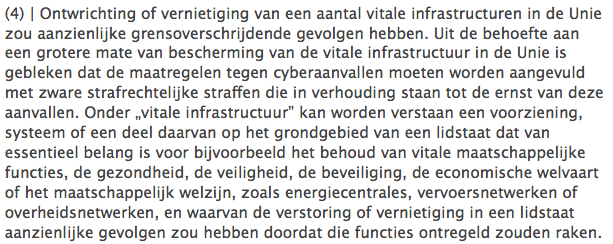 2. Stellingen over de impact van het Engels en primaire en secundaire termvorming
Stelling 1
Het creëren van nieuwe termen (neologismen) maakt deel uit van een kennisuitbreidingsproces. 
Vandaag is het Engels de taal van onderzoek en ontwikkeling, van politiek en diplomatie.
Dit impliceert
dat nieuwe inzichten (kennis) ontstaan binnen een dynamisch proces dat resulteert in nieuwvormingen in de Engelse taal.
dat primaire termvorming alleen nog in het Engels gebeurt en alle andere talen aan secundaire termvormig doen
dat omdat het Engels de taal geworden is van creatief denken en praten en schrijven over innovatie, domeinverlies en functieverlies in andere talen onvermijdelijk is?
In meertalig Europa? (24 officiële talen)
Stelling 2
Als zowel onderzoek en ontwikkeling als onderwijs en beleidsvorming het Engels als eerste taal gebruiken, riskeren we domeinverlies en/of functieverlies in alle andere talen. 
Dat wil zeggen dat er niet meer ten volle kan worden nagedacht, gedoceerd, gepubliceerd en gediscussieerd, over een aantal vakgebieden in die talen omdat de terminologie niet meer actief wordt ontwikkeld.
Stelling 3
Nederlandstalige en andere niet-Engelstalige vakspecialisten maar ook tekstschrijvers en vertalers zullen aan secundaire termvorming moeten doen, d.w.z. dat ze neologismen zullen creëren in het Nederlands of in een andere taal.
Ze zullen nieuwvormingen bedenken op basis van wat ze begrepen hebben in het Engels (nieuwe begripseenheden uitdrukken in een andere taal).
Stelling 4
Heel veel Europeanen gebruiken het Engels als werktaal.
Nieuwe Engelse woorden worden ook door niet-eerste-taal-sprekers gecreëerd
De juiste term zoeken
Primaire termvorming
doet zich voor binnen een groep van vaktaalgebruikers die van gedachten wisselen in dezelfde taal.
Secundaire termvorming
Bij secundaire termvorming wordt een equivalent gezocht in taal B voor een begripseenheid die eerder al werd verwoord in taal A.
De Franse Taalpolitiek
Voor het Frans bestaat er een lange traditie in het bestuderen van en het bedenken van neologismen onder supervisie van de académie française.
Een van de doelstellingen: een Franse term bedenken voor elk “mot anglo-saxon”.

Er zijn 17 commissies die verantwoordelijk zijn voor neologismen in 17 vakgebieden
Belangrijke vaststelling
Franstalige wetenschappers (b.v.moleculaire biologen) slagen er ondanks ernstige inspanningen niet altijd in een Franse term te creëren. 
Secundaire termvorming is soms onmogelijk, b.v. botnet
3. Euro-Nederlands en Noord-Zuidvariatie (met dank aan Jeroen Aspeslagh, Terminoloog bij EC, voor de voorbeelden Contactgegevens: jeroen.aspeslagh@ec.europa.eu)
Jeroen Aspeslagh

Kwaliteits- en terminologiecoördinator 
Nederlandse taalafdeling
Directoraat-generaal Vertaling
Europese Commissie
jeroen.aspeslagh@ec.europa.eu
[Speaker Notes: Vooraf: EU-vertalers vooral wetgeving, maar niet uitsluitend! Ook andere tekstsoorten (rapporten, voorbereidende werkdocumenten, persberichten, webpagina's, …)


Termvariatie – gebruik van termen (niet omschrijvingen) om een begripseenheid aan te duiden
Noord-Zuidvariatie – interlinguaal of intralinguaal?
Geen taalwetenschappelijke benadering, maar benadering vanuit de praktijk


Functionele termvariatie vs. Ongewenste termvariatie]
Nederlands in Noord en Zuid en Europa
Het spanningsveld: enkele stellingen en voorbeelden
Behoefte aan duiding en overleg: De Termraad Nederlands
Terminologiebanden smeden: Samenwerking van de Termraad met  opleidingen Master Vertalen en Master Tolken in Vlaanderen en Nederland
[Speaker Notes: Termvariatie  één begrip – één term
Enkele voorbeelden sluiten meer aan bij interlinguale variatie]
ENKELE STELLINGEN
"Een samenhangende terminologie betekent dat steeds dezelfde termen worden gebruikt om dezelfde begrippen aan te duiden en dat dezelfde term niet voor verschillende begrippen wordt gebruikt. Daarmee wordt beoogd geen enkele dubbelzinnigheid, tegenstrijdigheid of twijfel te laten bestaan over de betekenis van een begrip."

Gemeenschappelijke praktische handleiding voor de opstelling van wetgevingsteksten van de Europese Unie, richtsnoer 6, punt 2, http://eur-lex.europa.eu/content/techleg/KB0213228NLN.pdf
[Speaker Notes: Wie voor de Europese Unie schrijft of vertaalt, wordt geacht steeds dezelfde termen voor dezelfde begrippen te gebruiken en verschillende begrippen niet met dezelfde term te benoemen.

Termvariatie  één begrip – één term
Enkele voorbeelden sluiten meer aan bij interlinguale variatie]
"Het Nederlands is zoals ook het Engels, Frans en Duits, de facto een pluricentrische taal. Aangezien Nederland en België / Vlaanderen verschillende samenlevingen zijn met verschillende bestuurssystemen, wetgevings- en bestuurstradities en verschillende culturele en maatschappelijke attitudes, kan het niet anders dat de nationale variëteiten die verschillen reflecteren."
Johan Van Hoorde, Taalunie (2015)
[Speaker Notes: Wat hier wordt gezegd: grote kans dat er wel degelijk terminologische variatie is op nationaal niveau.]
EU-vertalers worden geacht een lidstaatneutrale taal en terminologie te gebruiken. Maar wat doe je wanneer vergelijkbare concepten in België en Nederland verschillend worden benoemd?
ENKELE RECENTE VOORBEELDEN
[Speaker Notes: Ingrid van Gent:]
Bij wie gaan Belgen en Nederlanders op bezoek als ze een afspraak hebben met de otorinolaryngoloog?
Belgen bezoeken de nko-arts


Nederlanders de kno-arts

En EU-vertalers? De kno/nko-arts? De orl?
(oto-rino-laryngoloog?)
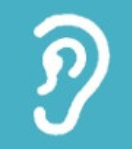 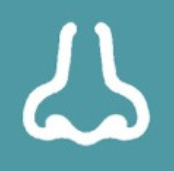 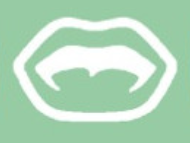 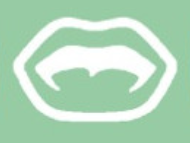 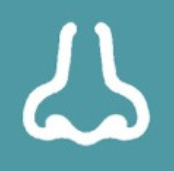 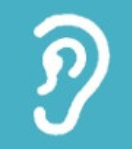 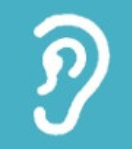 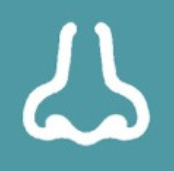 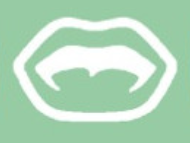 © afbeeldingen gebaseerd op het logo van Dr. Geert Delabie, http://www.dokterdelabie.be/mindervaliden/
[Speaker Notes: NKO = neus-, keel- en oorarts – nose throat eye doctor
KNO = keel-, neus- en oorarts – throat nose eye doctor
ORL = oto-rino-laryngoloog - otorhinolaryngologists


Hoe gaat een EU-vertalers hiermee om????

"Een kno-arts (Nederlandse term) of nko-arts (Belgische term) is een medisch specialist op het gebied van otorinolaryngologie, die zich bezighoudt met onderzoek en behandeling van aandoeningen van keel, neus en oren. 

Na de basisopleiding van arts volgt een vier- tot vijfjarige specialisatie. 

Internationaal wordt het specialisme van otorinolaryngologie wel afgekort tot ORL.
In Nederland is de benaming kno-arts (of keel-, neus- en oorarts) gebruikelijk.
In Vlaanderen zegt men nko-arts (neus-, keel- en oorarts).]
Engelsen bezoeken de ENT.


Fransen bezoeken de ORL.


Duitsers bezoeken de HNO.
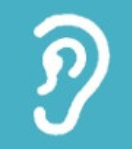 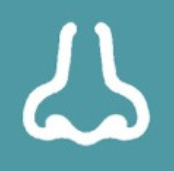 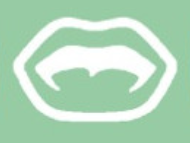 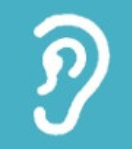 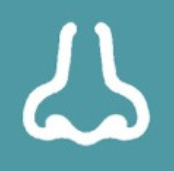 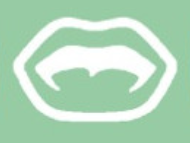 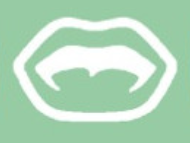 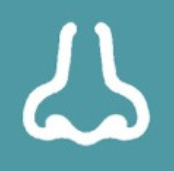 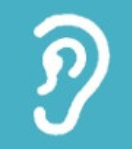 © afbeeldingen gebaseerd op het logo van Dr. Geert Delabie, http://www.dokterdelabie.be/mindervaliden/
[Speaker Notes: Engels:	ENT – EAR – NOSE – THROAT doctor
Frans:	ORL - oto-rhino-laryngologiste 
Duits:	HNO - Facharzt für Hals-Nasen-Ohren-Heilkunde


"Een kno-arts (Nederlandse term) of nko-arts (Belgische term) is een medisch specialist op het gebied van otorinolaryngologie, die zich bezighoudt met onderzoek en behandeling van aandoeningen van keel, neus en oren. 

Na de basisopleiding van arts volgt een vier- tot vijfjarige specialisatie. 

Internationaal wordt het specialisme van otorinolaryngologie wel afgekort tot ORL.
In Nederland is de benaming kno-arts (of keel-, neus- en oorarts) gebruikelijk.
In Vlaanderen zegt men nko-arts (neus-, keel- en oorarts).]
Wat is het verschil tussenreactief  vermogen en blindvermogen?
[Speaker Notes: Tweede voorbeeld uit een meer technische context: eenmaking van de elektriciteitsmarkt]
reactief  vermogen = blindvermogen
[Speaker Notes: Belgen verkiezen “reactief vermogen” omdat dat gelijk loopt met het Franse “puissance réactif”

Welke oplossing in dit geval?]
Wie staat er aan het hoofd van het Europees Openbaar Ministerie?
[Speaker Notes: Het Europees openbaar ministerie is, in voorkomend geval in samenwerking met Europol, bevoegd voor het opsporen, vervolgen en voor het gerecht brengen van daders van en medeplichtigen aan strafbare feiten die de financiële belangen van de Unie, zoals omschreven in de in lid 1 bedoelde verordening, schaden. Het Europees openbaar ministerie is belast met de rechtsvordering voor de bevoegde rechterlijke instanties van de lidstaten in verband met deze strafbare feiten."]
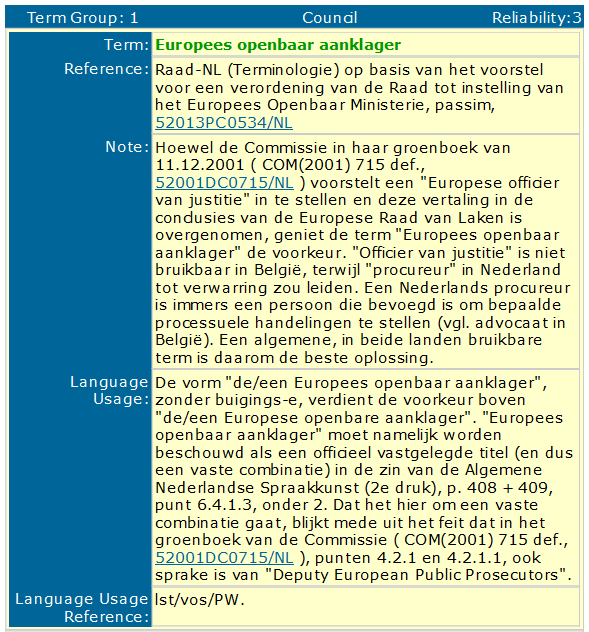 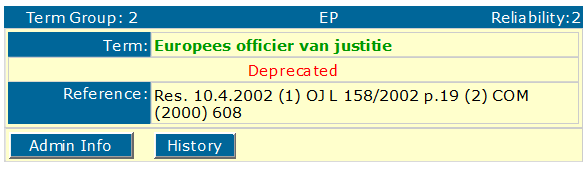 [Speaker Notes: Europees openbaar aanklager = European Public Prosecutor

Uiteindelijk term nog gewijzigd in EN
European Chief Prosecutor  Europees hoofdaanklager]
Dient een overheidsfunctionaris bij de uitoefening van zijn functie niet alleen het publieke belang, maar ook zijn persoonlijke belang, dan is er sprake van ...
[Speaker Notes: Voorbeeld Corruptieterminologie]
belangenverstrengeling
BE = 3470	NL = 182 000	EU = 356
belangenvermenging
BE = 54 500	NL = 4570	EU = 42
een belangenconflict
BE = 40 600	NL = 37 800	EU = 2677
[Speaker Notes: NL belangenverstrengeling – EN entanglement/enlacing of interests

NL belangenvermenging – EN mingling of interests

NL belangenconflict – EN conflict of interest]
WEERGAVE IN IATE
[Speaker Notes: Ingrid van Gent:]
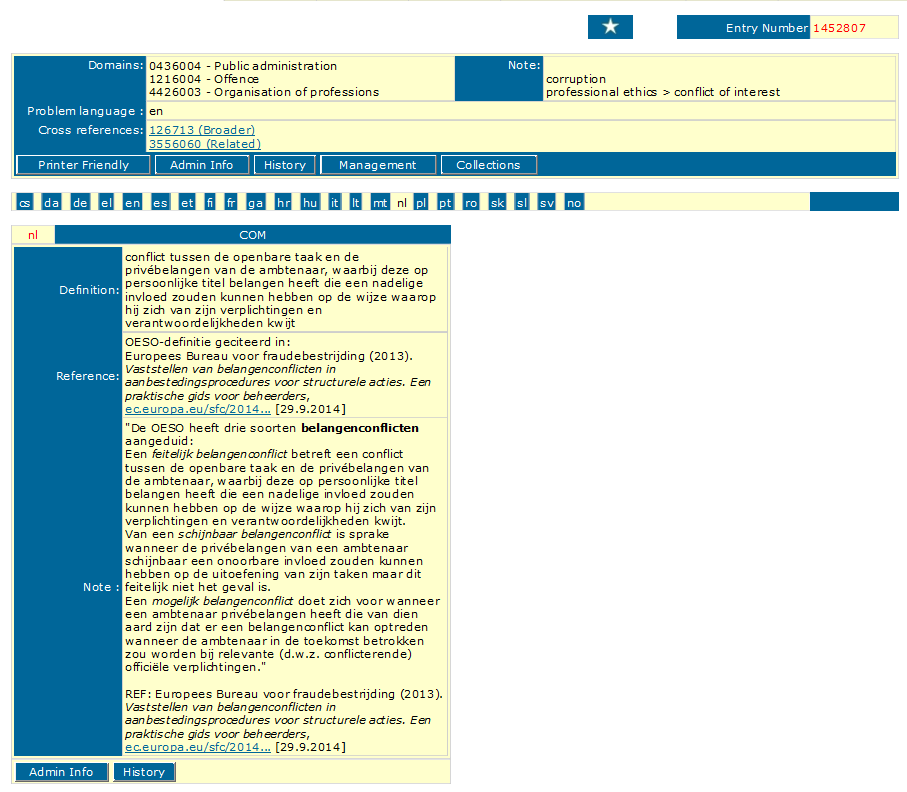 [Speaker Notes: Het Europees openbaar ministerie is, in voorkomend geval in samenwerking met Europol, bevoegd voor het opsporen, vervolgen en voor het gerecht brengen van daders van en medeplichtigen aan strafbare feiten die de financiële belangen van de Unie, zoals omschreven in de in lid 1 bedoelde verordening, schaden. Het Europees openbaar ministerie is belast met de rechtsvordering voor de bevoegde rechterlijke instanties van de lidstaten in verband met deze strafbare feiten."]
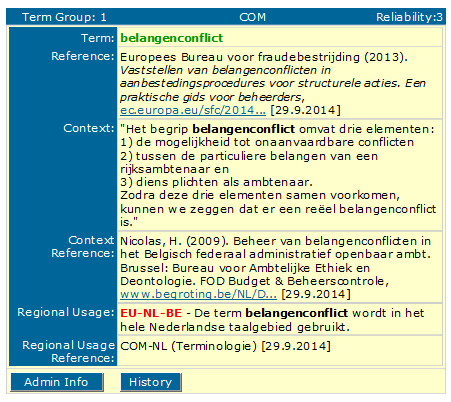 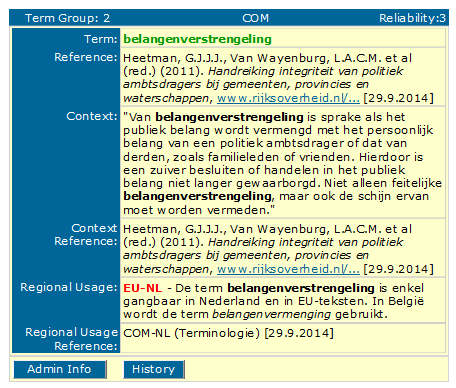 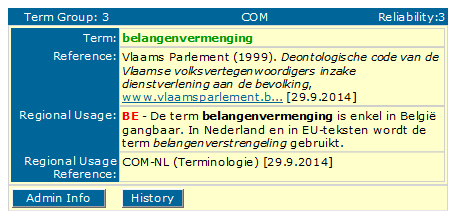 [Speaker Notes: Wat ontbreekt?
Opmerkingen differentiatie volgens tekstsoorten / communicatieve contexten]
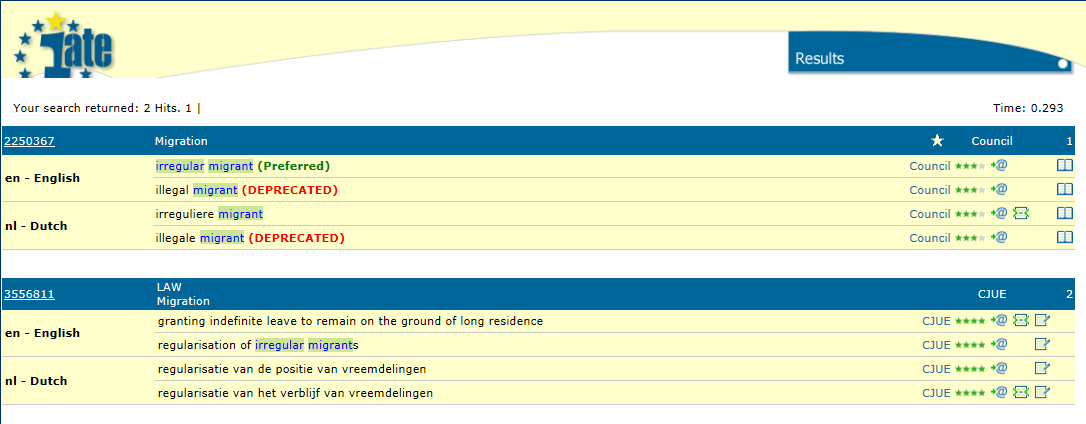 BEHOEFTE AAN OVERLEG
2013
Oprichting Termraad Nederlands

Overlegplatform voor terminologische afstemming binnen het Nederlandse taalgebied ontstaan  uit een behoefte van EU-instellingen en een verdragstaak van de Nederlandse Taalunie
[Speaker Notes: Termraad Nederlands = Dutch Terminology Council

Europese vertaaldiensten hebben behoefte aan meer afstemming tussen het Europese en het nationale beleidsniveau bij de keuze van vertaalequivalenten voor (nieuwe) termen

+ 

Een van de verdragstaken van de Nederlandse Taalunie is “het gemeenschappelijk bepalen van een gelijke terminologie ten behoeve van wetgeving en officiële publicaties” 
(Verdrag inzake de Nederlandse Taalunie van 9 september 1980, artikel 4, lid c, http://taalunie.org/verdrag-inzake-nederlandse-taalunie#art4 [8.10.2015])]
Intergouvernementele partijen
 Nederlandse Taalunie (voorzitter) – Folkert de Vriend

 EU-instellingen
 Europese Commissie (ondervoorzitter) – Jeroen Aspeslagh
 Europese Raad – Frieda De Vos
 Europees Parlement – Pauline van Heeckeren
 Hof van Justitie van de EU – Lieve Anckaert
 Europese Rekenkamer – Ingrid van Gent
 Europese lidstaten
 Nederlandse overheid (BuZa) – Michel Verhagen
 Belgische overheid (Min. Just) – Ingrid Perpet (teruggetreden)
 Vlaamse overheid (vert. Kans.) – Hugo Zwaenepoel
 Raadgevende partijen
 NL-Term
 Steunpunt Nederlandstalige Terminologie

 Geassocieerde partner
 Criti (vertaaldienst Caricom)
[Speaker Notes: CRITI = CARIBBEAN REGIONAL INFORMATION AND TRANSLATION INSTITUTE
Caricom = Caribbean Community and Common Market]
KERNGROEP
Technische werkgroep
Thematische werkgroepen
Opdracht

Methodologie, datamodellen, tools, validatieprocedures;
Technische ondersteuning bij projecten
WG Corruptie - PROEFPROJECT
WG Cybercriminaliteit
WG Douane
WG Asiel en Migratie
WG Multilaterale Verdragen
Opdracht

Samenwerking bij de vertaling van multilaterale verdragen
WG Luchtvervoer
WG …
[Speaker Notes: Direct
terminologische afstemming EU – NL – BE/VL
dubbel werk voorkomen (WG Multilaterale Verdragen)
overheidsterminologie thematisch verzamelen, beschrijven , waar mogelijk harmoniseren en beschikbaar stellen via verschillende platforms en systemen (IATE, website Taalunie, …)
deskundigennetwerken opzetten voor specifieke vakgebieden
kwaliteit van bestaande terminologiebanken verbeteren
terminologiepartners (overheden, onderwijsinstellingen, private partners, …) samenbrengen rond concrete projecten

Indirect
meedenken over en bijdragen aan een uniform terminologiebeleid in het Nederlandse taalgebied
positie van het Nederlands als beleids- en onderzoekstaal ondersteunen


Het proefproject rond corruptieterminologie
Conclusie: meer partners nodig]
SAMENWERKING MET OPLEIDINGEN VOOR VERTALERS EN TOLKEN
2015
Samenwerking 
Termraad Nederlands – Opleidingen
[Speaker Notes: Bouwt voort op bilaterale samenwerking met vertaalopleidingen in Vlaanderen

UGent
Uantwerpen

Past binnen de doelstellingen van een nieuw initiatief van de Europese Commissie “Translating Europe” om via gemeenschappelijke projecten de banden met en tussen partners in de vertaalsector aan te halen.]
SAMENWERKINGSMODEL
Bundelen van krachten gedurende meerdere jaren voor een meer systematische verzameling en beschrijving van de terminologie van een vakgebied
Wie?
Termraad: EU, BE, NL, terminologieverenigingen, Taalunie
Belgische en Nederlandse vertaalopleidingen: studenten + docenten (en onderzoekers)
Deskundigennetwerk (domeinexperts, juristen, …)
Waarom?
Schaalvergroting, zichtbaarheid, imago
Bundelen van deskundigheid
Toetsen theorie aan praktijk
Studenten maken kennis met praktijk en potentiële werkgevers
[Speaker Notes: Opleidingen

België
Universiteit Gent
Universiteit Antwerpen
Vrije Univeriteit Brussel
KU Leuven – Campus Brussel
KU Leuven – Campus Antwerpen

Nederland
Zuyd Hogeschool
VU Amsterdam]
Terminologiescripties en -stages
Voor wie?
laatstejaars vertaler/tolk (bachelor of master)
net afgestudeerde vertalers
Welk profiel?
basisvaardigheden terminologie & datamining
thematische kennis of interesse
voorkeur voor combinatie T-stage en T-scriptie
Welke talen?
basistalen: Engels en Nederlands
aanvullende talen: in overleg 1 of meerdere EU-talen
INVALSHOEKEN MASTERPROEVEN TERMINOLOGIE
actuele onderwerpen – nieuwe terminologie
beschrijven termvariatie NL-BE-EU (bv. belangenvermenging vs. belangenverstrengeling)
termvariatie in de tijd (ontstaan + evolutie)(bv. hard disk  vaste schijf, harde schijf, harddisk)
domeinverlies (financiën, luchtvaart, energie,…)
overdraagbaarheid van terminologiegegevens
analyse van terminologiesoftware (termextractors,…)
datamining 
…
TER AFSLUITING
EUROTAAL: EEN REALITEIT IN JOUW CONTEXT?
HEB JE ERVARING MET EURO-TSJECHISCH?
HEB JE VRAGEN OF BEDENKINGEN?
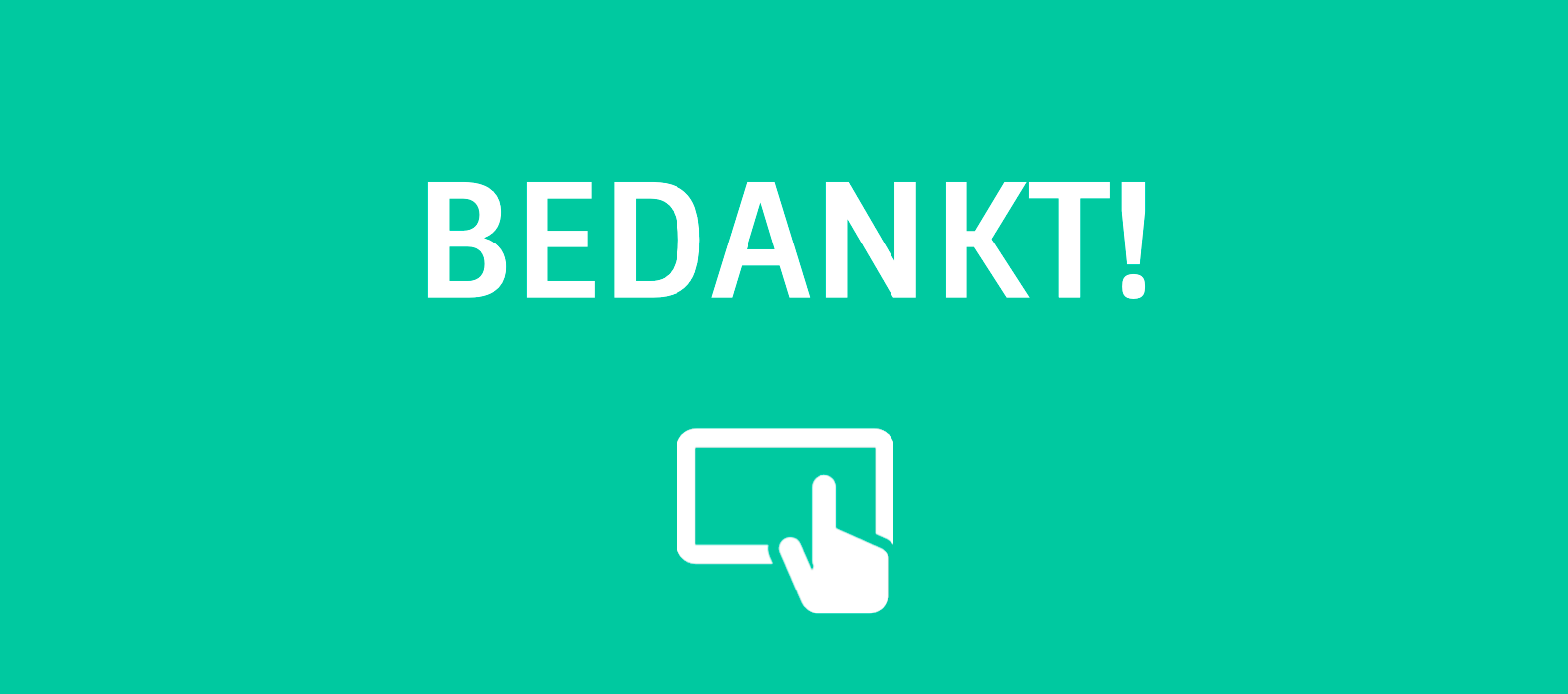 Dank voor jullie aandacht!
Voor jullie aandacht!